Stratus 
Cirrus 
Altostratus 
Cumulus 
Cumulonimbus
Cirrocumulus
Stratocumulus 
Nimbostratus Altocumulus
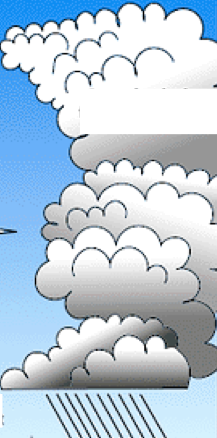 ~8,000 meters
~2,000 meters
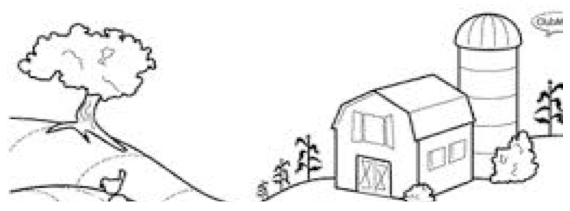 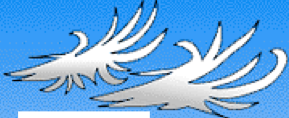 ~8,000 meters
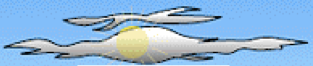 ~5,000 meters
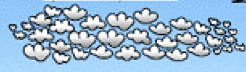 ~5,000 meters
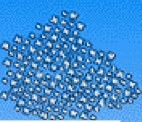 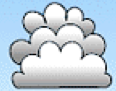 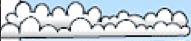 ~8,000 meters
~2,000 meters
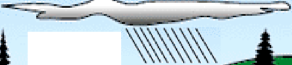 ~2,000 meters
~2,000 meters
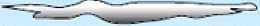 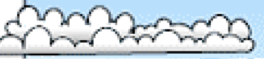 ~2,000 meters